Тема 4.Управління та адміністрування як галузь знань
ЗМІСТ
3.1. Особливості управління та адміністрування як галузі знань
3.2. Теорії та методологія управління та адміністрування
3.3. Українські вчені – творці управління та адміністрування
Класифікація наук
Класифікація наук
Критерії відмінностей між природничими та гуманітарними науками
Основні галузі науки (для захисту к.е.н. та д.е.н)
Характеристика наук, що входять до складу галузі знань «Управління та адміністрування»
Напрями підготовки
Нормативно-правове регулювання наукової діяльності
Нормативно-правове регулювання наукової діяльності
Назви академії наук
Структура організації управління НДІ
Заступник директора з наукової роботи
Директор науково-дослідного інституту
Учений секретар
Вчена рада
Завідувач наукового відділу
Завідувач сектору (лабораторії)
Керівник тематичної (проблемної) групи
Регіональні центри НАН України
м. Київ
108 установ
Львів – 15
Західний науковий центр
м. Львів
Чернівці – 2
Ужгород – 1
Харків – 15
Північно-східний науковий центр
м. Харків
Суми – 1
Полтава – 1
Донецьк – 7
Донецький науковий центр
м. Донецьк
Луганськ – 2
Регіональні центри НАН України
Сімферополь – 4
Кримський науковий центр
Севастополь – 3
м. Сімферополь
Керч – 1
Дніпро - 5
Придніпровський науковий центр
Запоріжжя – 1
м. Дніпро
Кривий Ріг - 1
Одеса - 5
Південний науковий центр
Миколаїв - 1
м. Одеса
Херсон - 1
Вищі державні наукові центри у країнах «Великої вісімки»
Вищі державні наукові центри у країнах «Великої вісімки»
Герб бухгалтера
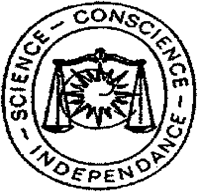 Класифікація теорій проф. Г.І. Рузавіна
Класифікація теорій проф. Г.І. Рузавіна
Класифікація бухгалтерських теорій
Класифікація бухгалтерських теорій
Класифікація бухгалтерських теорій
Класифікація бухгалтерських теорій
Класифікація бухгалтерських теорій
Класифікація видів наукових досліджень  у бухгалтерському обліку
Дослідження, у яких використовують аналітичні методи для аналізу та формулювання висновків про формальне моделювання теорії або обґрунтовані ідеї в математичних термінах. Ці аналітичні дослідження використовують математику, щоб передбачити, пояснити або запропонувати нове поняття для теорії
Аналітичні
Дослідження, у яких використовують архівні методи для аналізу і формулювання висновків на основі об'єктивних даних, зібраних з репозитаріїв третіх осіб
Архівні
Класифікація видів наукових досліджень  у бухгалтерському обліку
Здійснюються для аналізу і формулювання висновків на основі даних, які дослідник зібрав шляхом здійснення дослідницько-облікових процедур для суб'єктів. Можуть включати в себе аналіз як економічних, так і поведінкових факторів
Експеримен-тальні
Дослідження, які не входять у жодну з наведених вище методологічних категорій. Методології в цих дослідженнях істотно вирізняються і включають в себе обстеження, тематичні дослідження, польові дослідження, моделювання, переконливі аргументи
Інші підходи
Основні напрями використання результатів бухгалтерських наукових досліджень
Результати бухгалтерських наукових досліджень використовують для:
Розробки та впровадження нових стандартів бухгалтерського обліку та аудиту
Відображення нетипових господарських операцій у фінансовій звітності
Вивчення питань впливу податкового законодавства на формування бухгалтерських показників
Порівняння балансової та ринкової вартості підприємств та аналізу її динаміки під впливом змін облікової політики
Розробки сучасної системи обліково-аналітичного забезпечення діяльності підприємств
Удосконалення професійної підготовки працівників обліково-аналітичної сфери
Наукові облікові школи України
Київська школа (КНЕУ, КНТЕУ, НАСОА, ННЦ ІАЕ УАААН);
Житомирська школа (Житомирська політехніка)
Тернопільська школа (ТНЕУ);
Львівська школа (Львівська політехніка, ЛТЕУ);
Одеська школа (ОНЕУ);
Харківська школа (ХДУХТ).
Дякую 
за увагу!